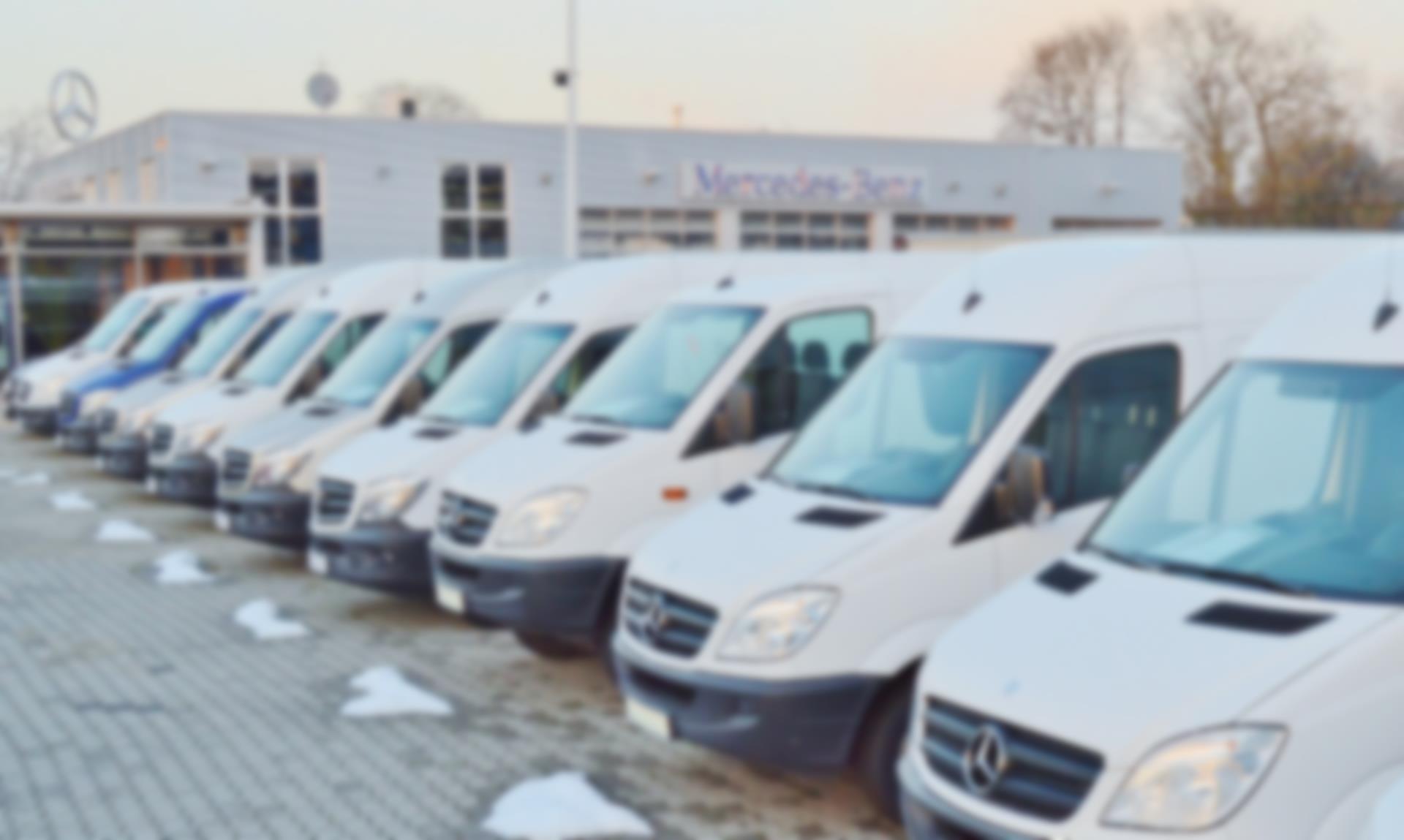 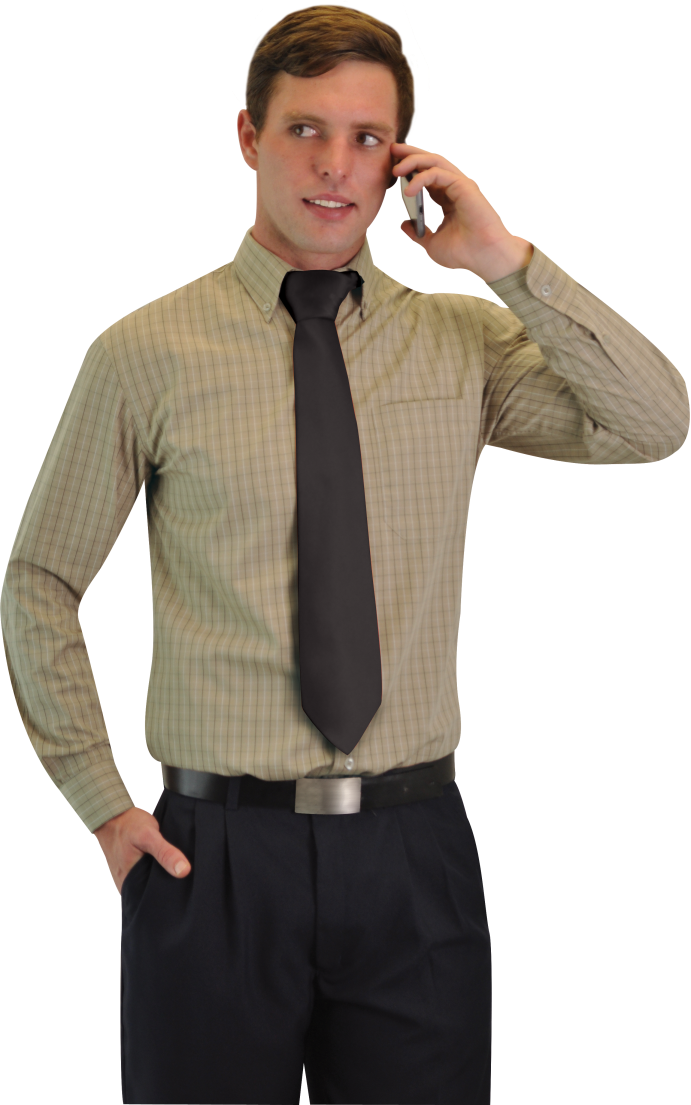 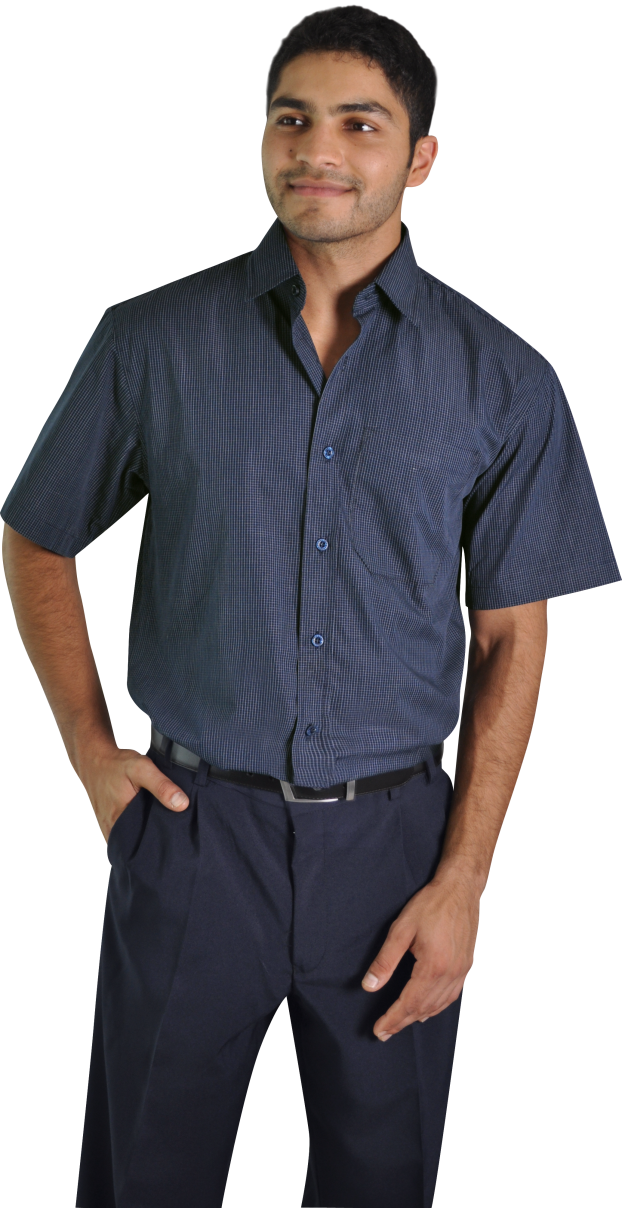 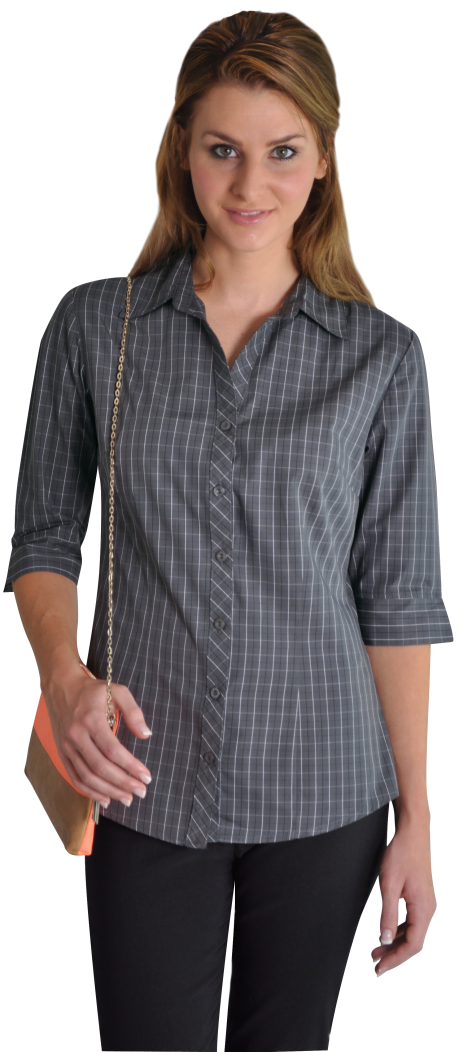 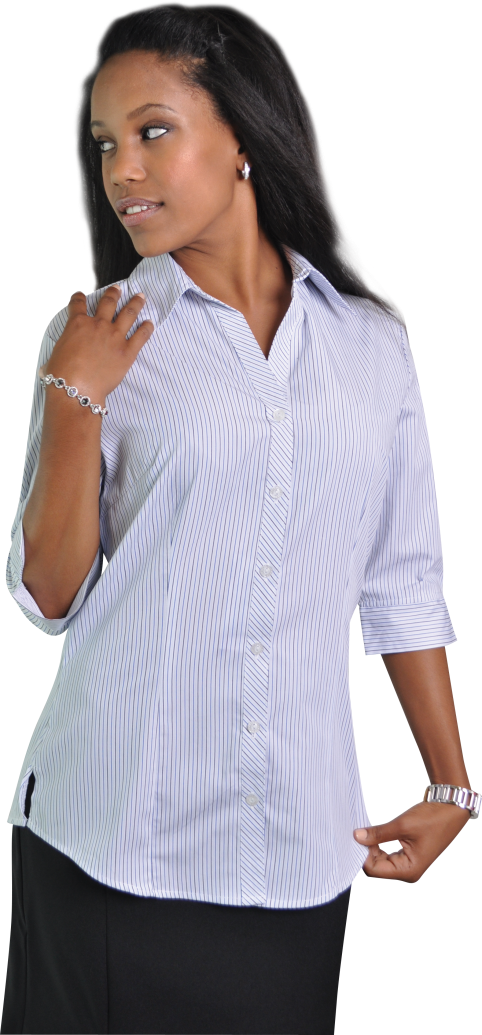 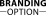 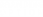 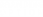 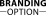 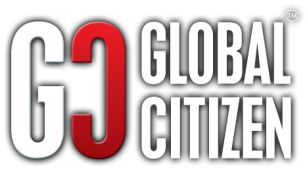 MOTOR INDUSTRY UNIFORMS